Verkkotutkintojen suunnittelu ja toteutus – hyviä käytänteitä
eAMK-webinaari
28.5.2019
28.5.2019
eAMK Verkkotutkinnot –työryhmä, 5/2019
Verkkotutkinnot-työryhmäeAMK-hanke
Marjo Joshi, Turku AMK   (koordinaattori)
Mirva Pilli-Sihvola, XAMK
Outi Valkki, Haaga-Helia 
Leena Mäkinen, HAMK
Kati Mäenpää, OAMK 
Tanja Rautiainen, Lapin AMK
Pirjo Könni, Lapin AMK
28.5.2019
eAMK Verkkotutkinnot –työryhmä, 5/2019
Lue lisää blogitekstistämme:
https://www.eamk.fi/fi/digipolytys/verkkotutkintojen-termiviidakossa---riippumatonta-opiskelua-riippumatossanew-page/
Mikä on  verkkotutkinto?
28.5.2019
eAMK Verkkotutkinnot –työryhmä, 5/2019
Lue lisää blogitekstistämme:
https://www.eamk.fi/fi/digipolytys/verkkotutkintojen-termiviidakossa---riippumatonta-opiskelua-riippumatossanew-page/
Verkko-oppimisen tarpeet ja lähtökohdat verkkotutkinnossa
reaaliaikaista
	läsnäolevaa
		vuorovaikutuksellista
	ohjauksellista
yhteisöllistä
28.5.2019
eAMK Verkkotutkinnot –työryhmä, 5/2019
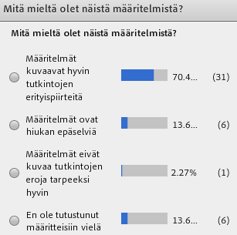 Mitä mieltä määritelmistä?
28.5.2019
eAMK Verkkotutkinnot –työryhmä, 5/2019
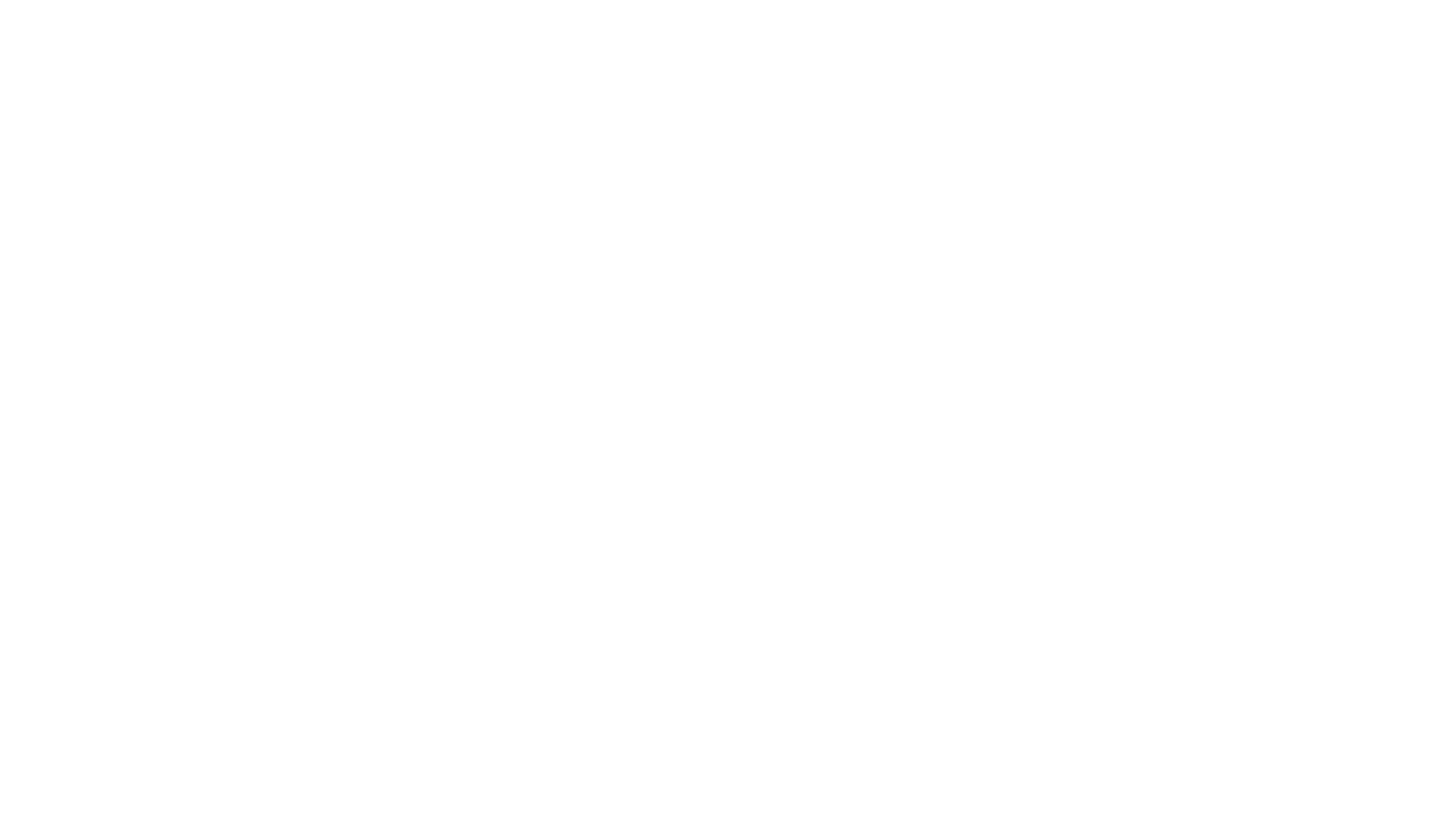 Verkkotutkinnon suunnittelu ja rakentaminen
28.5.2019
eAMK Verkkotutkinnot –työryhmä, 5/2019
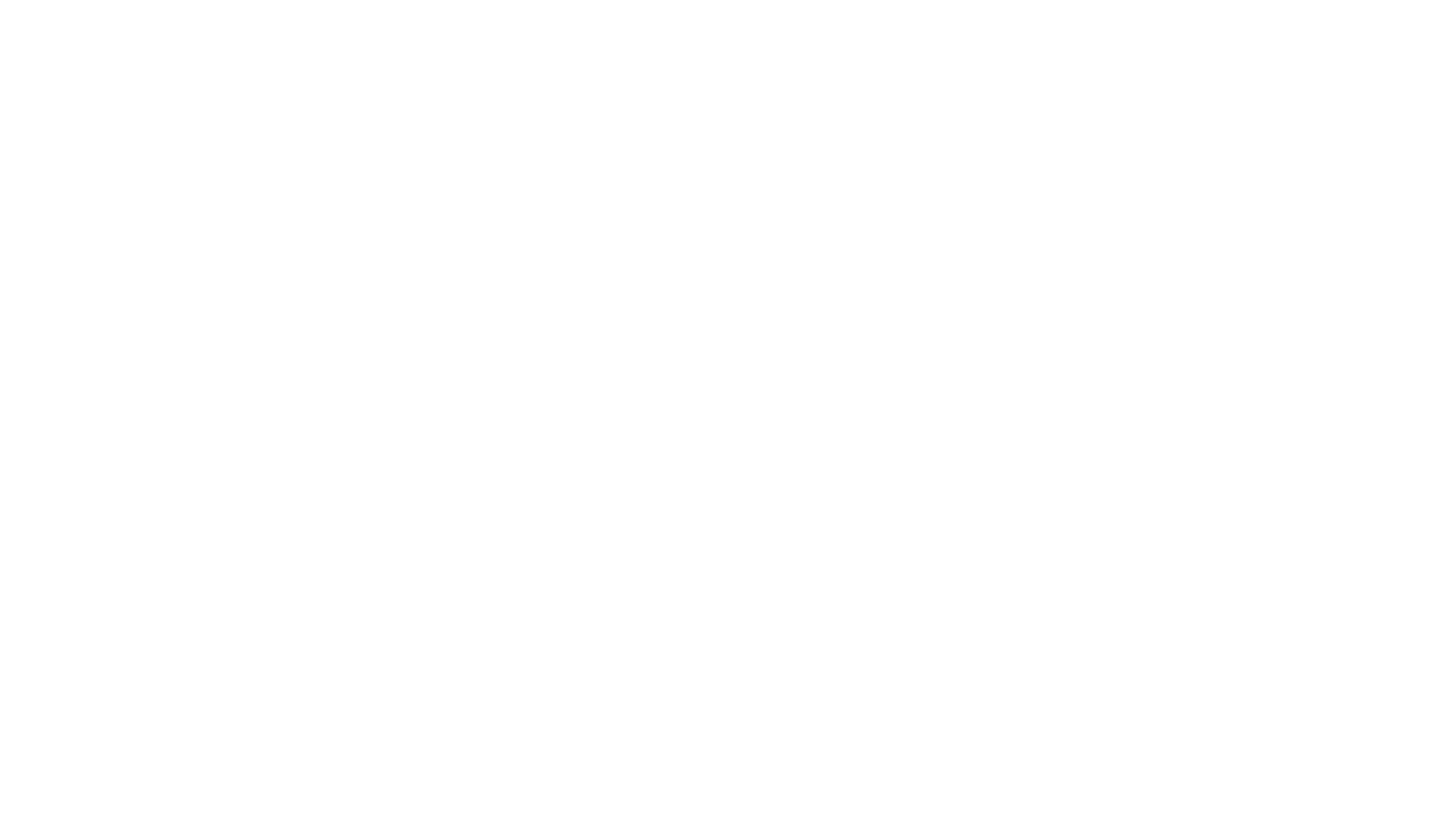 Suunnittelijoiden vinkit verkkotutkintojen suunnitteluun ja toteutukseen
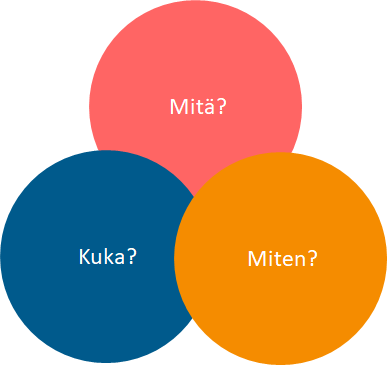 Kokonaisuuden koordinointi ja yhteissuunnittelu
Laatutyön varmistus
Pedagoginen ja tekninen koulutus 
Avoin kokemusten ja hyvien käytänteiden jakaminen
Selkeät suoritusohjeet ja aikataulu
Työntilan yhdenmukaisuus ja helppous
Opettajan aktiivinen rooli opintojaksolla
Kiinnostavat ja erilaiset opintojaksototeutukset
Jakaminen osasuorituksiin ja selkeisiin aihealueisiin
Joustava suoritustapa aikarajoitusten puitteissa
Kansainvälisyys-, kulttuuri- ja aikaerojen huomiointi
Ryhmäytyminen, palaute ja ohjaus
28.5.2019
eAMK Verkkotutkinnot –työryhmä, 5/2019
Opiskelijoiden vinkit verkkotutkintojen suunnitteluun
Opintojen suunnittelu
      Selkeä HOPS ja ahotointi-prosessi
Oman opiskelun aikataulutus
oma-aloitteisuus ja itseohjautuvuus
Opintojaksojen selkeä aikataulutus ja palautuspäivämäärät
itsenäinen tiedonhakinta
Kalenteri
Oman opiskelurytmin löytäminen
Levon ja opiskelun ( ja työn) tasapaino
Yhteisöllisyyden tukeminen ja toteuttaminen
Yhteiset keskustelualustat
Muiden verkko-opiskelijoiden tuki ja yhteisö
Ryhmätyöt - tuki ja toteutus
AMK:ssa toteutut tapahtumat - tieto
Tehtävät
Selkeät tehtävänannot
Palaute
Tiiviit videomateriaalit
Verkkotapaamiset (myös tallenne)
Tekniset
Tekniikan toimivuus
 Soveltuvat välineet
Opettajan ja opiskelijan
28.5.2019
eAMK Verkkotutkinnot –työryhmä, 5/2019
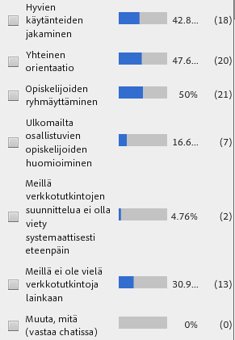 Mitä huomioitu suunnittelussa?
28.5.2019
eAMK Verkkotutkinnot –työryhmä, 5/2019
Verkkotutkinnon opintokokonaisuuksien hyvät käytänteet
eAMK Verkkotutkinnot –työryhmä, 5/2019
5/28/2019
Suunnittelijoiden vinkit opintokokonaisuuksien toteutuksiin verkkotutkinnoissa
käytä luovasti ja tarkoituksenmukaisesti erilaisia oppimisympäristöjä ja sovelluksia
kurssi etenee teemoittain/viikoittain (viestit + ohjaus + online + tallenteet)
materiaalit valmiina verkossa opintojakson alkaessa
suurryhmät ja kurssipaikka (ensimmäiset yksilötehtävät vahvistavat kurssipaikan, loput tehtävät yhteisöllisinä töinä)
virtuaaliyhteisöt (kurssi ja tiimit)
opettajan läsnäolo ja tavoitettavuus (viestintä + ohjaus + arviointi + palaute)
portfolioita, tiimitöitä ja vertaisarviointeja
asiantuntijaluennot (live + tallennus)
ope fasilitoijana verkkotapaamisissa
28.5.2019
eAMK Verkkotutkinnot –työryhmä, 5/2019
Opiskelijoiden vinkit verkkotutkinto-opiskeluun
työn ja perhe-elämän yhteensovittaminen
opiskelu kotona "omin ehdoin"
opiskelun joustavuus, itse vastaa opinnoista
parasta kun luennot on olemassa ja livet tallentaan
materiaalit valmiina verkossa
kerrattavuus
ei matkakuluja
tärkeintä työn eteneminen
on OK olla joskus "off-line"
sama tiimi koko ajan – vertaistuki
yhteistyö ja sen onnistumien
28.5.2019
eAMK Verkkotutkinnot –työryhmä, 5/2019
Miten toteutettu?
28.5.2019
eAMK Verkkotutkinnot –työryhmä, 5/2019
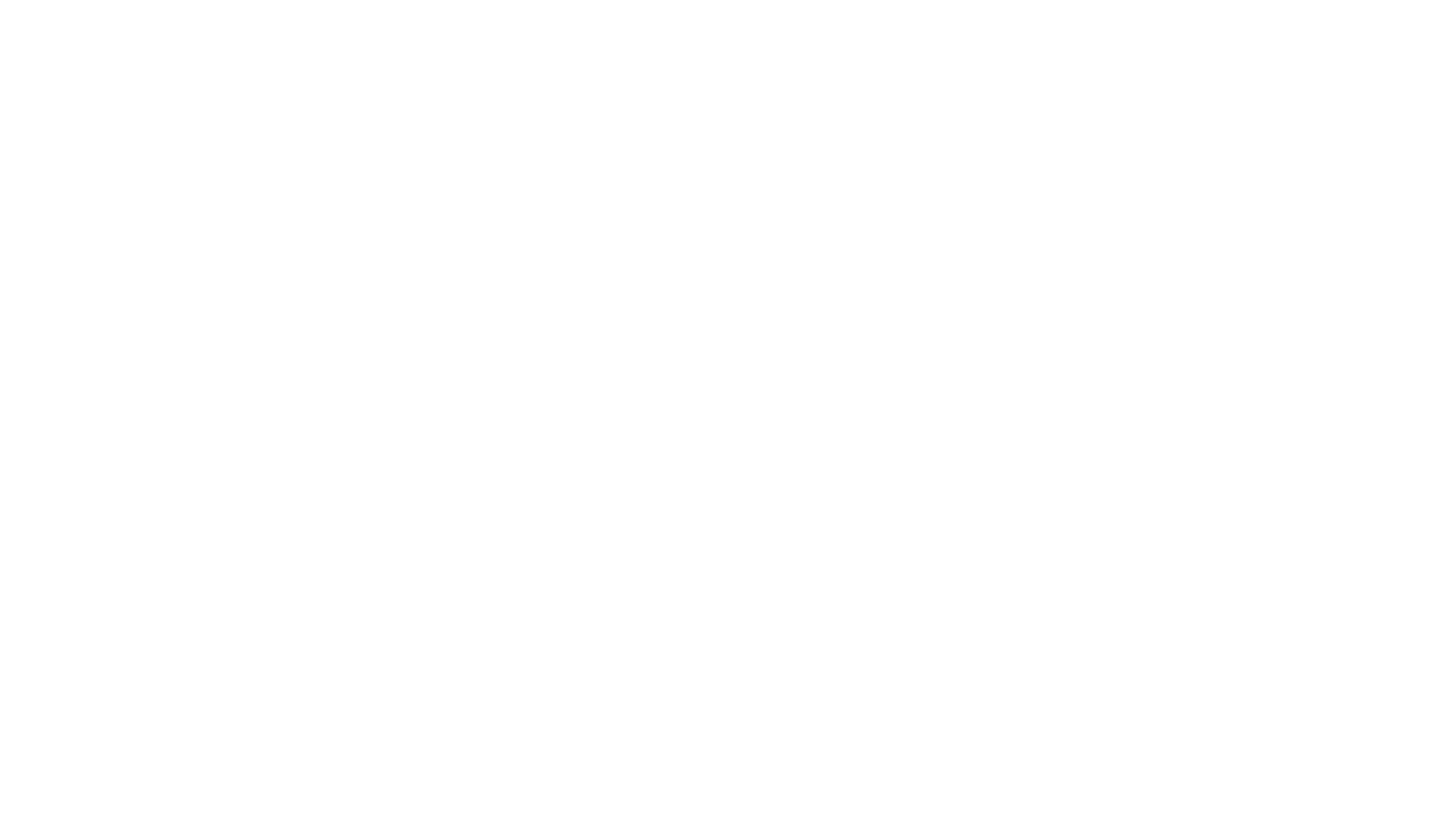 Ohjaus verkkotutkintojen opinnoissa
5/28/2019
eAMK Verkkotutkinnot –työryhmä, 5/2019
Suunnittelijoiden vinkit verkkotutkintojen ohjaukseen
eAMK Verkkotutkinnot –työryhmä, 5/2019
28.5.2019
Opiskelijoiden vinkit ohjaukseen
Vapaa-ajan, työn ja opiskelun tasapainotus
Hyvin jäsennelty koulutusohjelma
Selkeä kurssialusta ja tehtävänannot
Palaute keskiössä
Kalenterin käyttö
Kysymykset ja vastaukset
Valinnaisuus
Moninaiset oppimismenetelmät
Oma HOPS
Yhteydet ohjaajiin
28.5.2019
eAMK Verkkotutkinnot –työryhmä, 5/2019
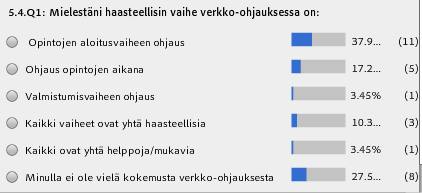 Millaisia haasteita?
28.5.2019
eAMK Verkkotutkinnot –työryhmä, 5/2019
Verkkotutkintojen tekniset ratkaisut
eAMK Verkkotutkinnot –työryhmä, 5/2019
5/28/2019
Suunnittelijoiden vinkit tukipalveluihin sekä opetusteknologian käyttöön
Tukipalvelut 
Sipuli tai muu keino havainnollistaa yhdessä tehtyjä teknologiavalintoja ja tuen saatavuutta 
Tärkeää matalan kynnyksen tuen saatavuus 
Opiskelijoille tukea saatavilla myös iltaisin ja pitkin matkaa opintojen aikana
Opetusteknologisen tuen lisäksi opettajille digipedagogista vertaistukea 
Tuen saatavuus ajasta ja paikasta riippumatta 
Hyvien käytäntöjen levittämisessä tukipalveluilla tärkeä rooli 

Opetusteknologia 
Hallittava kokonaisuus ja rajoitettu välineiden määrä selkiyttää tilannetta opiskelijan näkökulmasta 
Käyttötapojen yhtenäisyys ja loogisuus tutkinnon sisällä 
Pysyvyys teknisissä ratkaisuissa läpi tutkinnon luo turvallisuuden tunnetta opiskelijalle > opettajien keskinäisten keskustelujen ja yhteisten ratkaisujen merkitys  
Tärkeimmät työkalut rauhallinen työtila, tietokone, webkamera ja kuulokemikrofoni  
Matematiikan opetuksessa hyödynnetty piirtopöytiä ja älytauluja
28.5.2019
eAMK Verkkotutkinnot –työryhmä, 5/2019
Suunnittelijoiden vinkit tilaratkaisuihin
Erillisten tilojen tarve riippuvainen muiden työtilojen käytettävyydestä
Hyviksi ratkaisuiksi koettu mm.
Äänieristetyt huoneet, joissa kiinteä kone, kiinteä verkko, kokousmikki ja kamera (webinaarit, verkkoluennot, opiskelijoiden ohjaus)
Mikitetyt luokat (hybridiopetus, etäosallistumisen mahdollistaminen)
“Salkut”  eli liikuteltavaa välineistöä, joka pakattu laukkuun/reppuun  
Kotona työskentelyn mahdollistaminen 
Kampuksella olevat tilat vaatii jatkuvaa huoltoa ja säännöllisiä tsekkauksia, että pysyvät kunnossa. Hybridiratkaisuissa monta muuttuvaa ja rikki menevää osaa, siksi haasteellisia ylläpidettäviä  
Studioratkaisuissa liikuteltavat tuolit, pöydät, valot jne. lisäävät monikäyttöisyyttä 
Korkeakouluissa käytössä myös podcast-, video- ja green screen –studioita
28.5.2019
eAMK Verkkotutkinnot –työryhmä, 5/2019
Opiskelijoiden vinkit teknisiin ratkaisuihin
Vähemmän on enemmän – turha olla paljon erilaisia työkaluja 
Moodlen rakenteella tosi iso merkitys sille, miten opiskelu etenee 
Otsikointi, pakollisen ja lisämateriaalin erittely toisistaan 
Kursseja aina monta päällekkäin – siksi selkeys tärkeä 
Webex-tallenteita hankala selata
Zoom-tallenteet YouTubeen ja linkitys suoraan sinne, jolloin hallintatyökalut parhaat – pääsee esim. nuolinäppäimellä siirtymään 5s – sivu-upotuksissa ja sharepointissa videon toiston hallinnointi ei yhtä helppoa
Teams korvannut Skypen opiskelijoiden pienryhmien kohtaamisen välineenä. Parempi kuin Skype  
Virtuaalikoneet tärkeää tietojenkäsittelyn opettelussa – mahdollistavat asennukset, joita ei voisi tehdä omalle koneelle (jos esim. työnantajan kone käytössä)
28.5.2019
eAMK Verkkotutkinnot –työryhmä, 5/2019
Millaisia työkaluja?
28.5.2019
eAMK Verkkotutkinnot –työryhmä, 5/2019
Jatketaan keskustelua linjoilla…
Tervetuloa mukaan 
Verkkotutkinnot – Online Degrees
LinkedIn-ryhmään!
Ryhmä: https://www.linkedin.com/groups/12203143/ 
Lähetä liittymispyyntö, ryhmä on suljettu. 
Keskustelua voidaan käydä sekä suomeksi että englanniksi. 
Jaamme siellä myös tallenteet sekä muita vinkkejä ja kokemuksia. 

Tervetuloa mukaan!
28.5.2019
eAMK Verkkotutkinnot –työryhmä, 5/2019
Onnistuneita hetkiä 
verkkotutkinto-opintoihin!
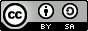 Tämä teos on lisensoitu Creative Commons Nimeä- JaaSamoin 4.0 Kansainvälinen -lisenssillä. http://creativecommons.org/licenses/by-sa/4.0/
28.5.2019
eAMK Verkkotutkinnot-työryhmä 5/2019
M. Joshi, M Pilli-Sihvola, O Valkki, L Mäkinen, K Mäenpää, P Könni, T Rautiainen